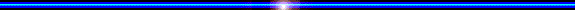 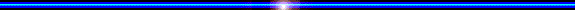 République algérienne démocratique et populaire
Centre Universitaire Abdelhafid Boussouf Mila
Institut des sciences et technologies
Département des sciences et techniques
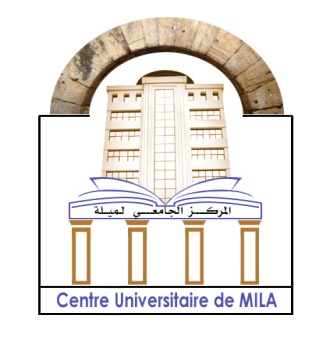 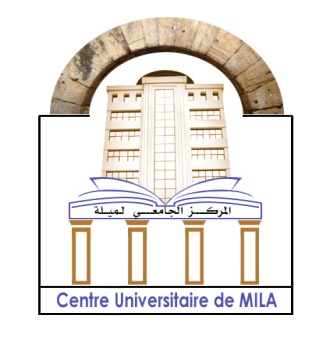 Solution TD 1
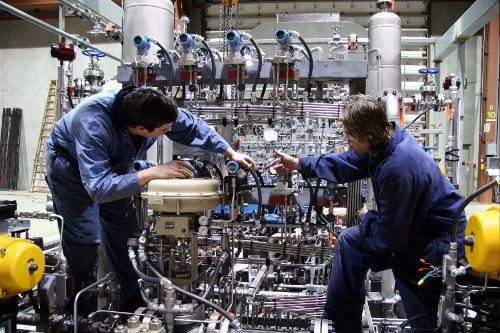 Réalisé par:			 
Mr. Guentri Hocine
EX1: Définir les terminologies suivantes:
La maintenance est l'ensemble des actions techniques, administratives et de management durant le cycle de vie d'un bien, destinées à le maintenir ou à le rétablir dans un état dans lequel il peut accomplir la fonction requise.
La maintenance:
Action:
Management:
Technique de la gestion et l’organisation des entreprises
Cycle de vie:
De l’installation jusqu’à l’élimination de l’équipement
Un matériel ou un equipement qui fait l’objet d’une appropriation
Un bien:
Maintenir:
Prévenir (maintenance préventive)
Rétablir:
Réparation (maintenance corrective)
Accomplir:
Terminer une mission ou une tache
La mission demandée
Requise:
Optimal:
Parfait, Idéal
Dépenser de l’argent pour avoir un profit)
Investissement:
La richesse créer par une entreprise dans une période donnée
Valeur ajoutée:
EX2: Relié chaque activité avec leur sous-ensemble
Le diagnostic
Activité à dominante technique
La gestion des interventions
Le dépannage
La gestion des budgets
Activité à dominante gestion
La gestion des ressources humaines
La prévention
La gestion des parcs
EX3: Expliqué les missions de la maintenance suivantes:
Améliorer l'interface production - maintenance:
Se mettre en conformité avec la législation sur la sécurité:
Participer à l'amélioration des couts de fabrication:
EX4: Expliqué comment:
la maintenance participe à la minimisation des coûts d’opération;
la maintenance assure la sécurité des biens et des hommes;
la maximisation de l’efficacité de l’équipement
EX5: Présenter l'organigramme de maintenance ainsi que celle de l'entreprise ou vous avez passé votre stage, quelles sont ces avantages et ces inconvénients. Est-ce que cet organigramme nécessite des améliorations cités les?
Ce travail doit être présenter se forme de papier, par groupe, trois étudiants par groupe, la première semaine après les vacances, ce travail sera comptabilisé dans la note du TD (30%),
EX6: Cocher la fonction de chaque activité